EVENIMENTELE DERULATE LA BIBLIOTECA COMUNALA “CONSTANTIN BRANCOVEANU“ POTLOGI
Bibliotecar: Tobosaru Vasilica
Atelierul de creatie
Acest eveniment s-a desfasurat in perioada lunii februarie la Biblioteca comunala “Constantin Branconeanu” alaturi de elevii Scolii gimnaziale Potlogi.
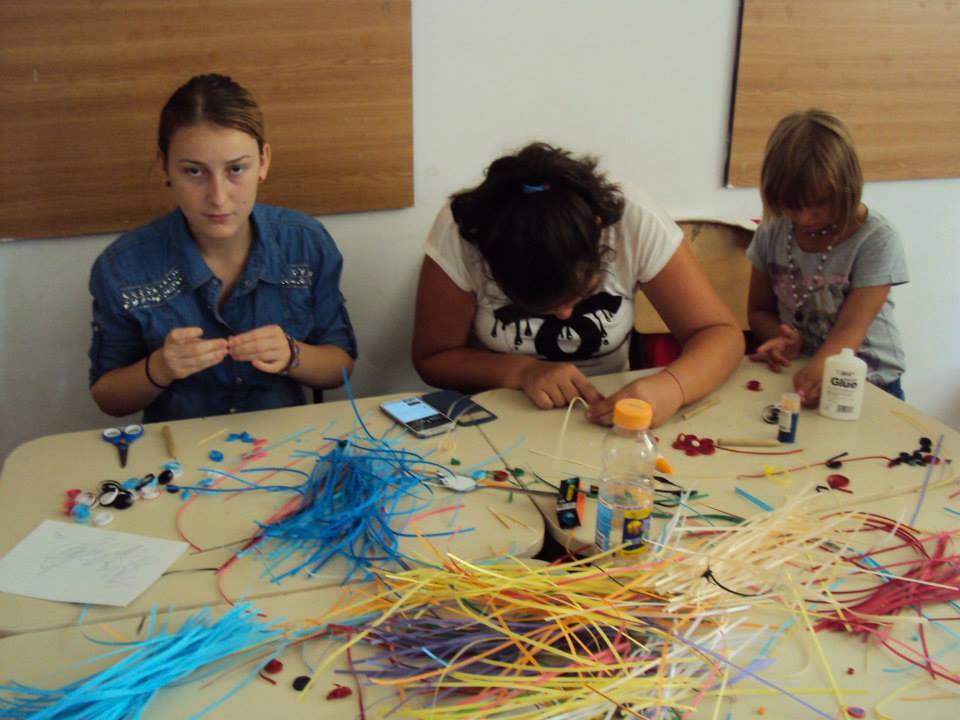 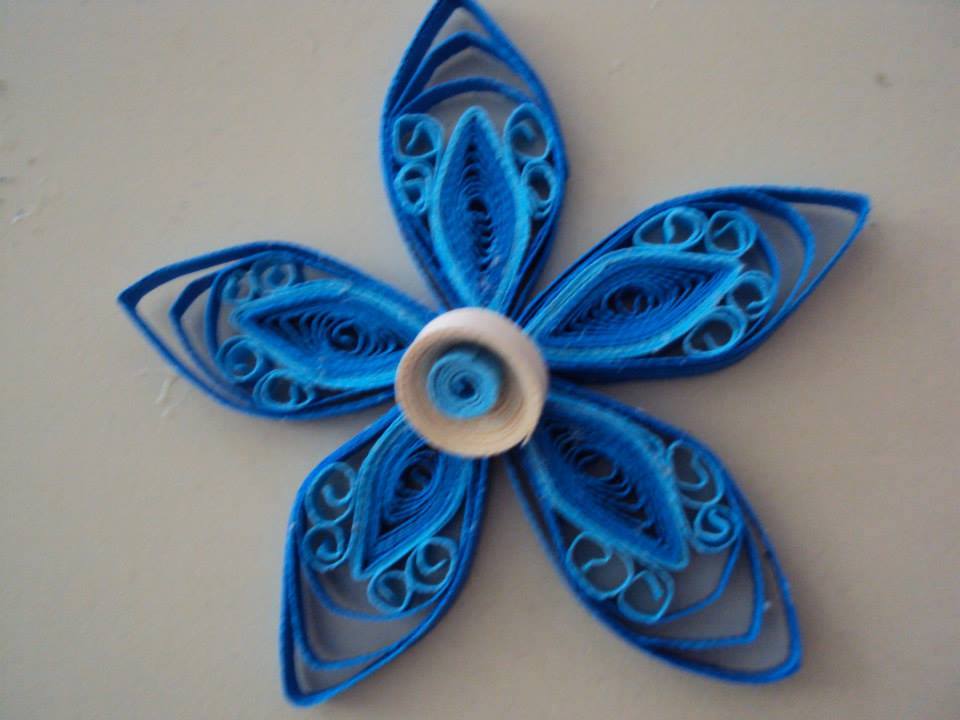 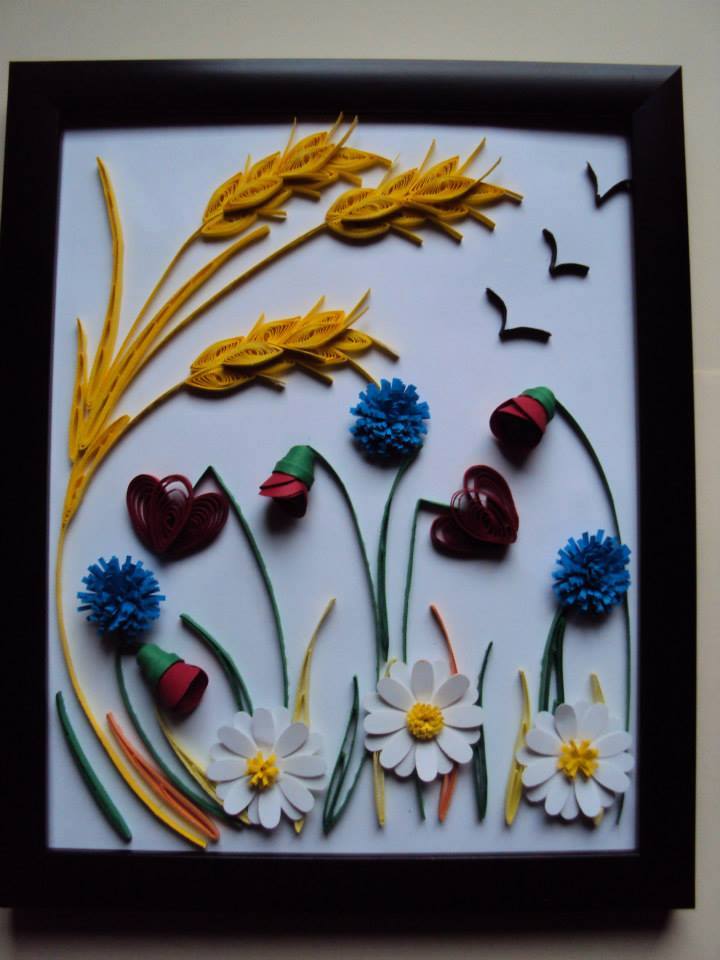 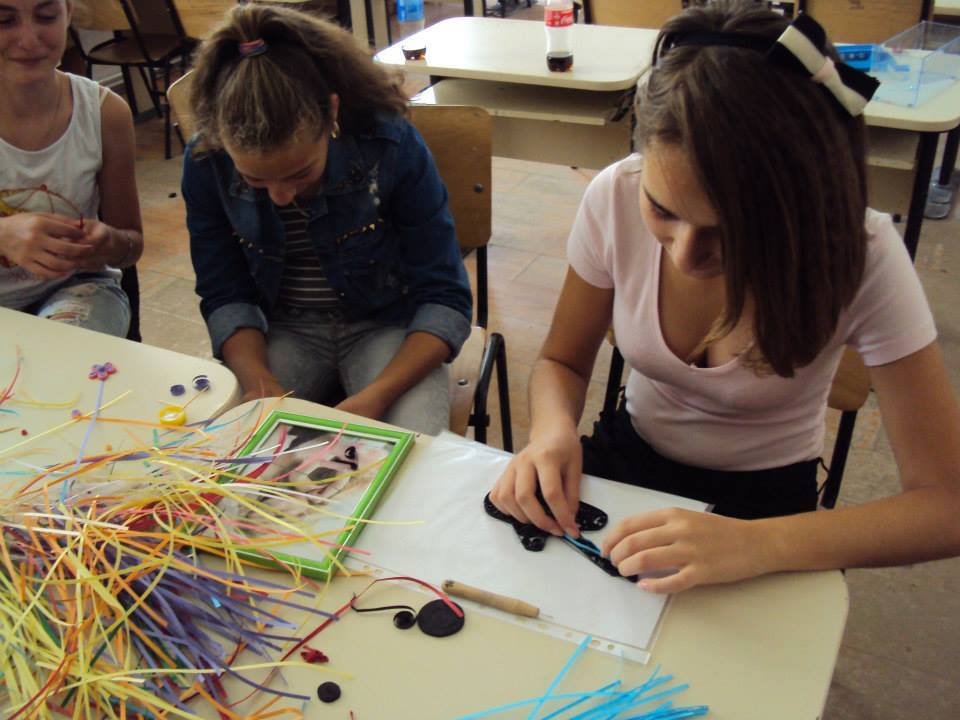 “sa ne cunoastem…”
Sa ne cunoastem printre jocuri distractive  si atractive pentru toti utilizatorii nostrii “Mingea de foc” si “Ghemul cu ata”
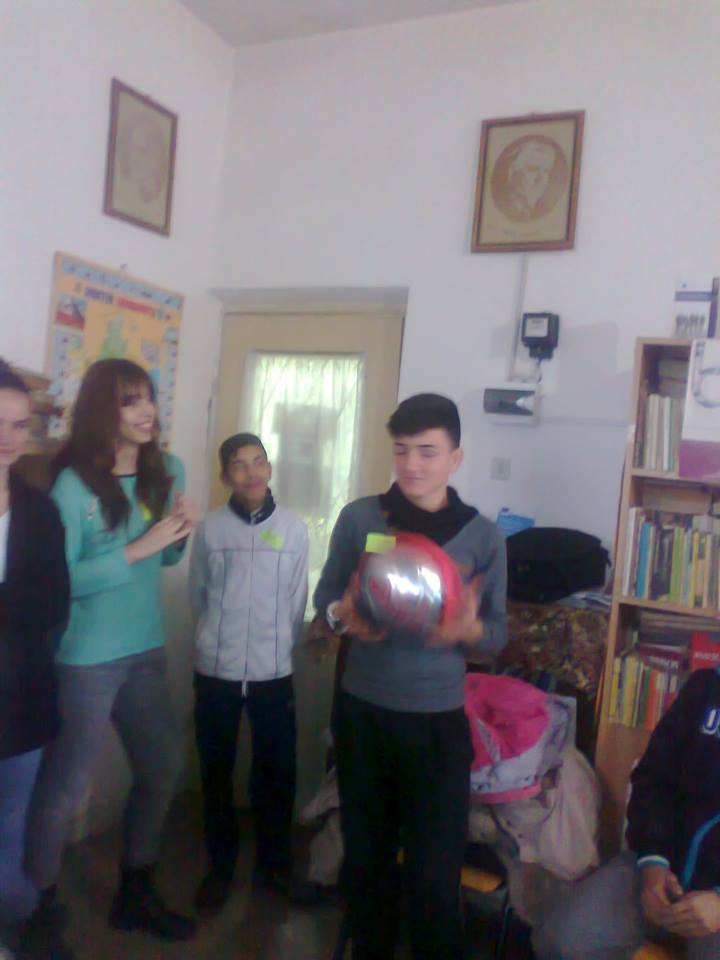 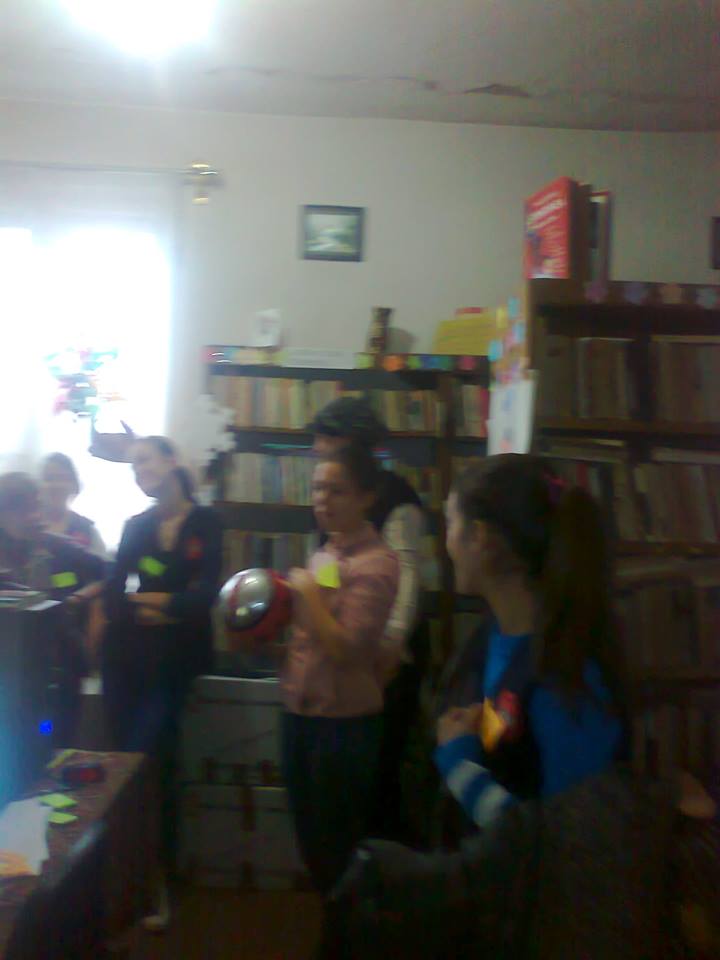 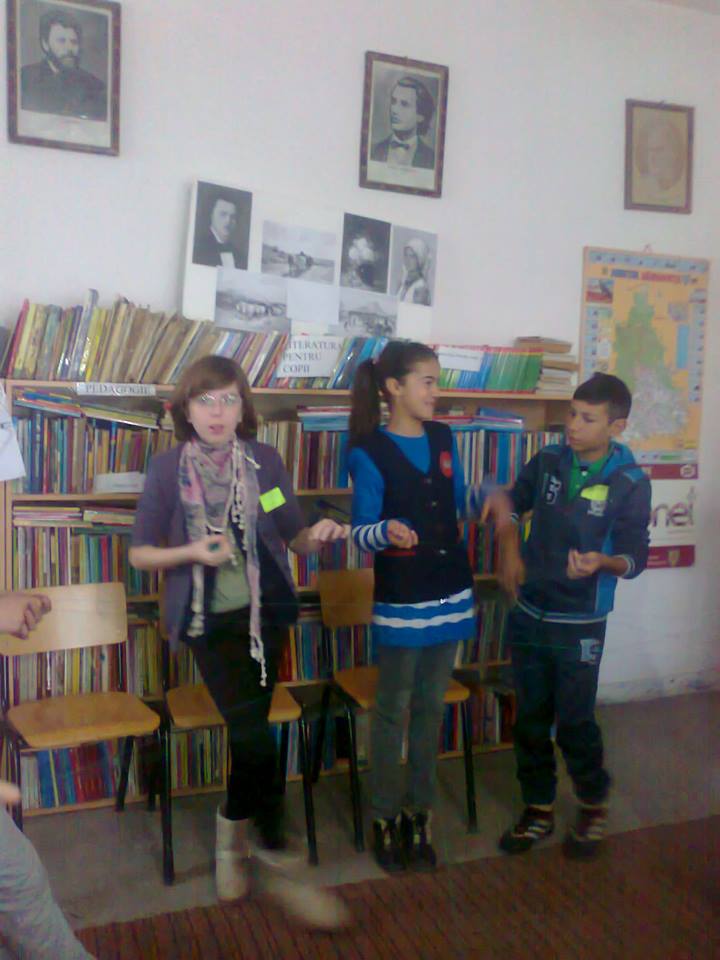 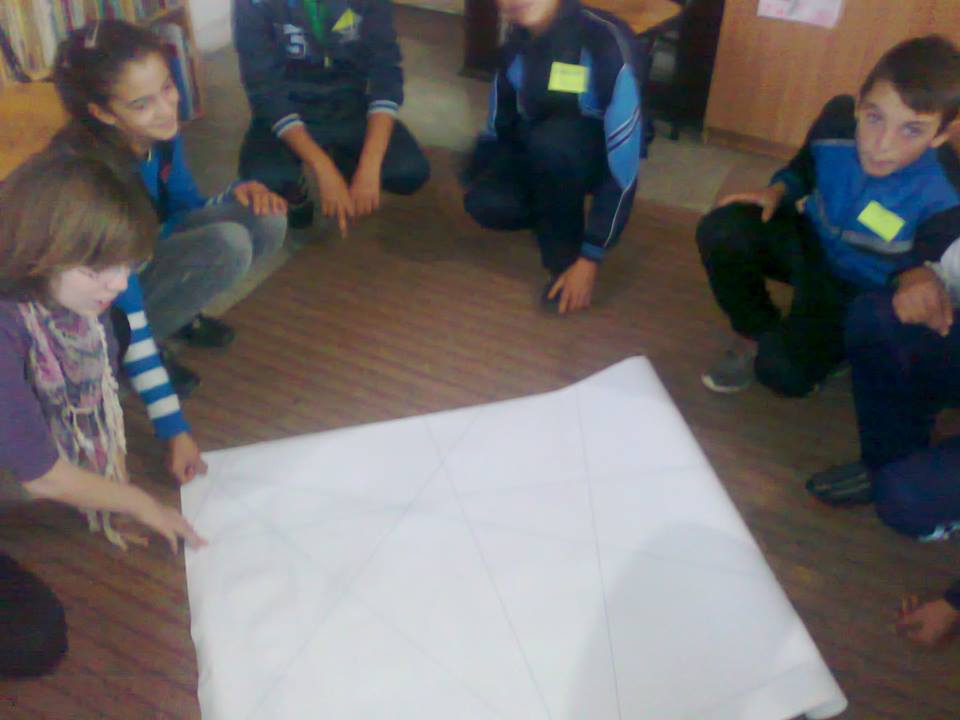 “tu cine esti?”
Evenimentul s-a desfasurat la Scoala gimnaziala Potlogi
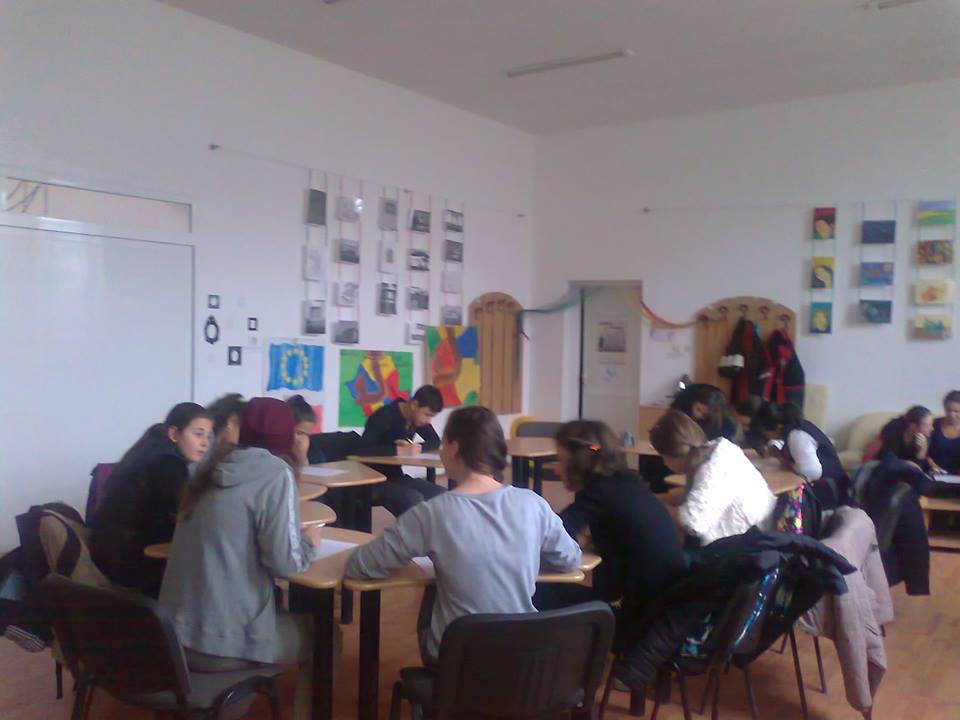 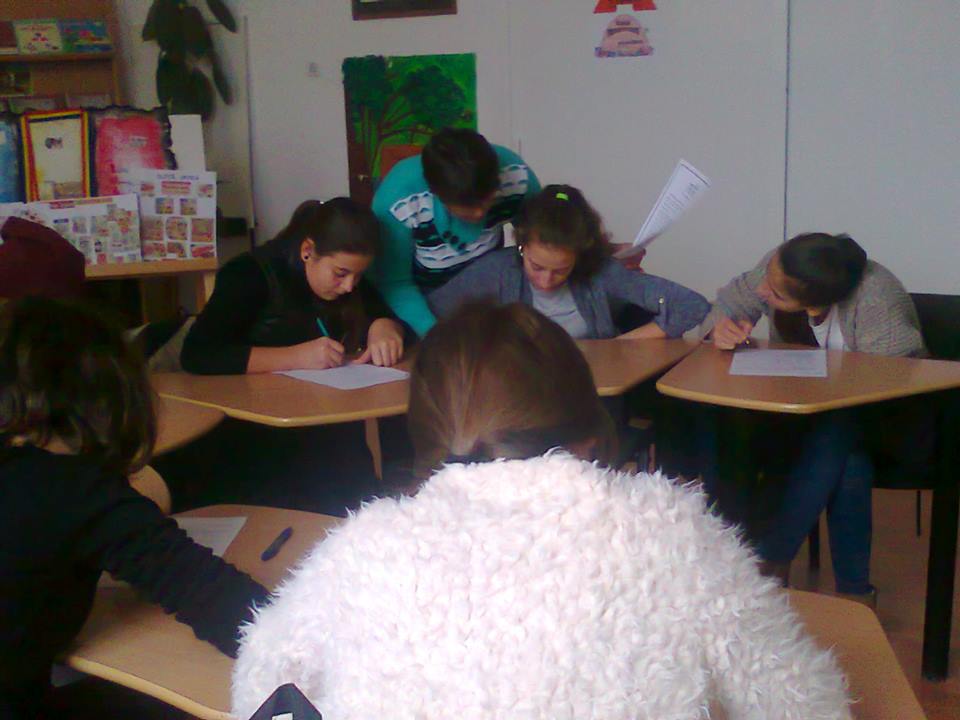 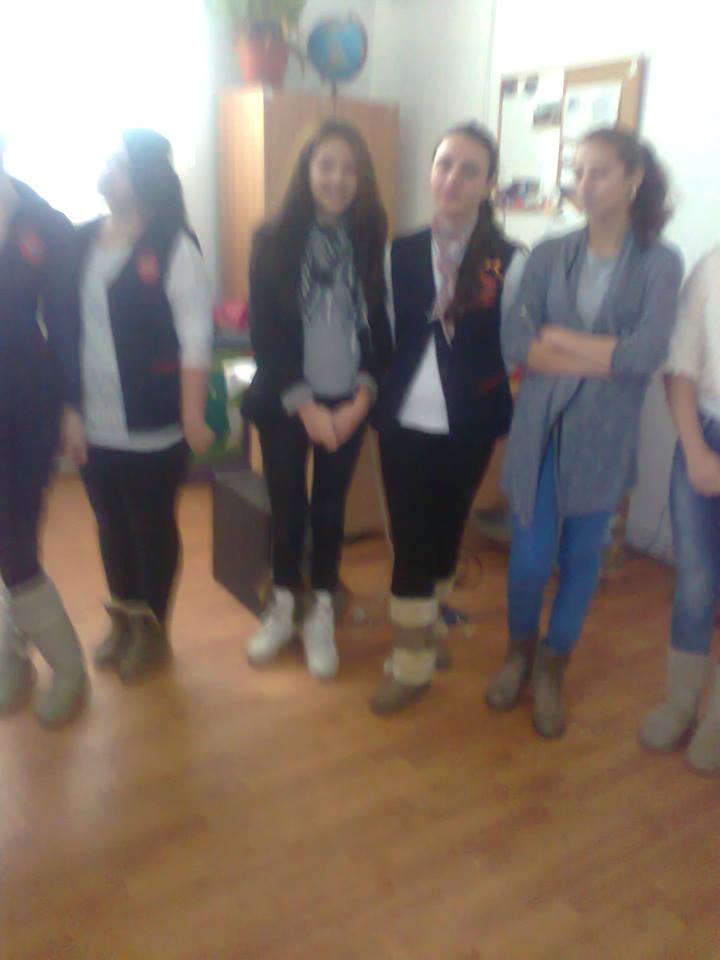 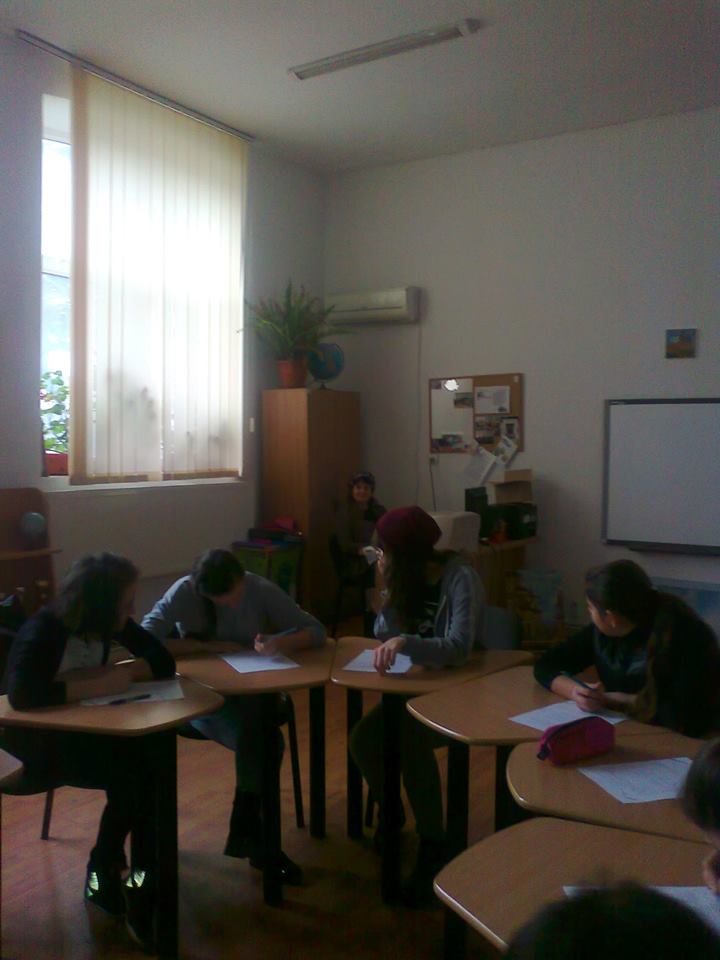 MY FAMILY
S-a ne descriem familia!
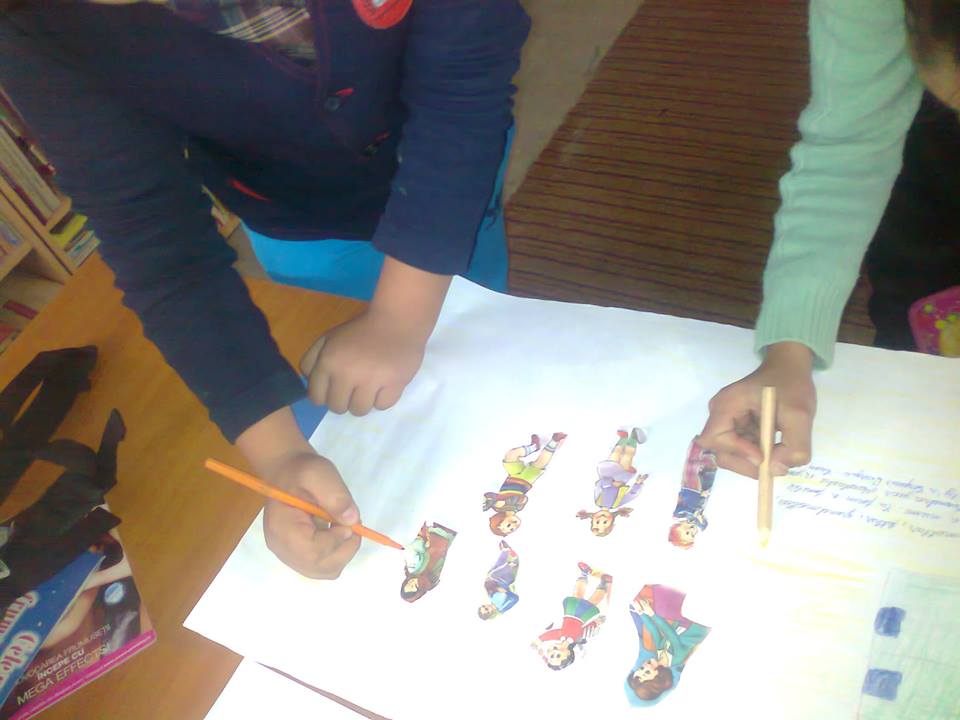 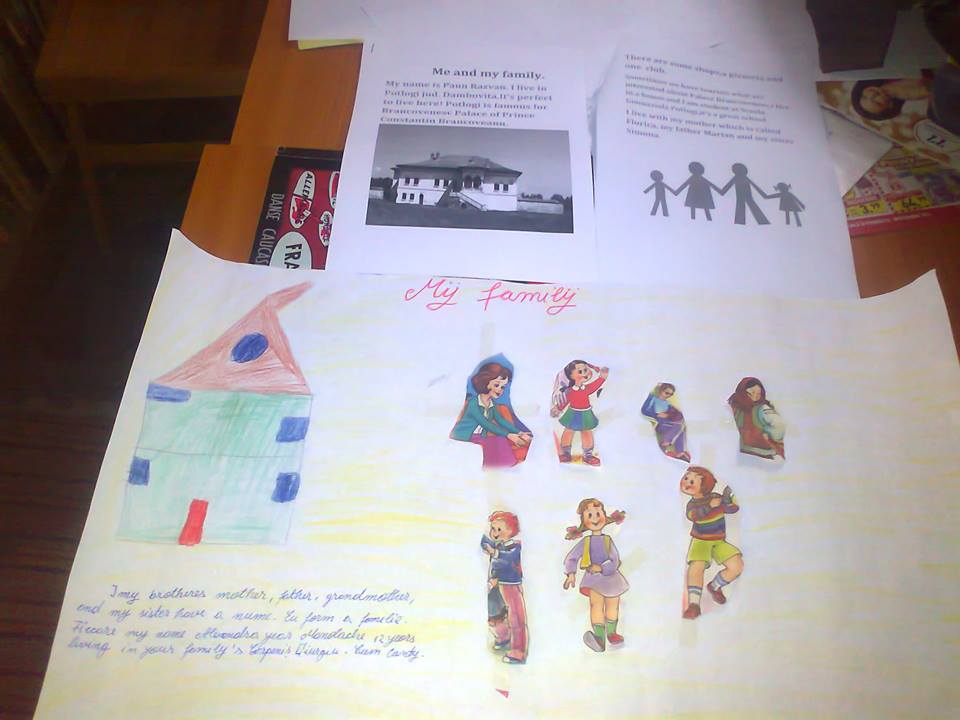 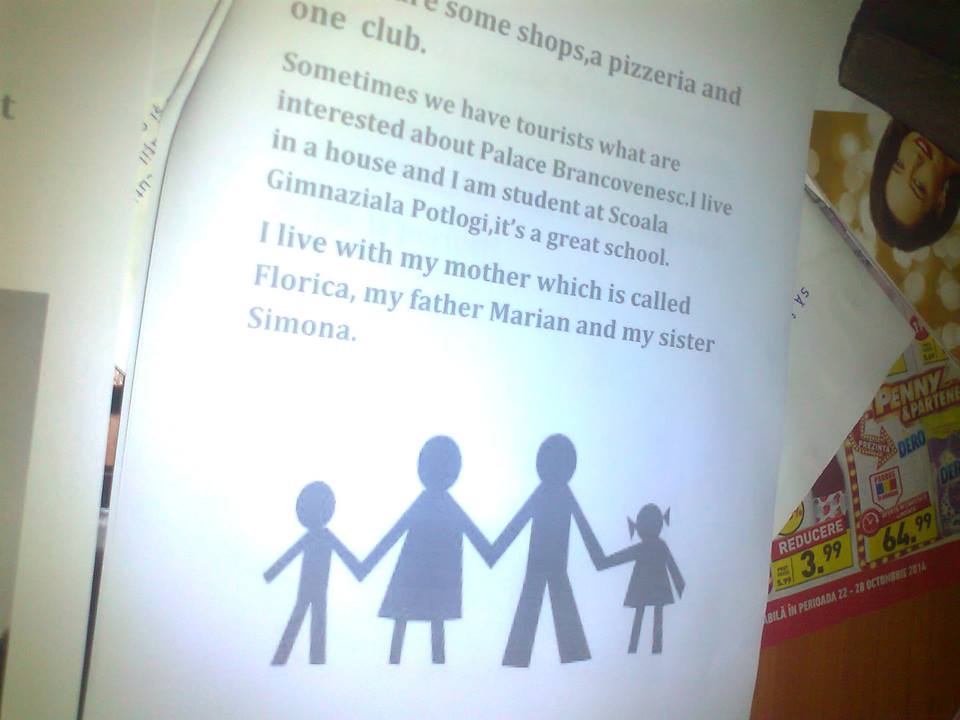 HALLOWEEN
Sa ne deghizam prin propriile creatii!
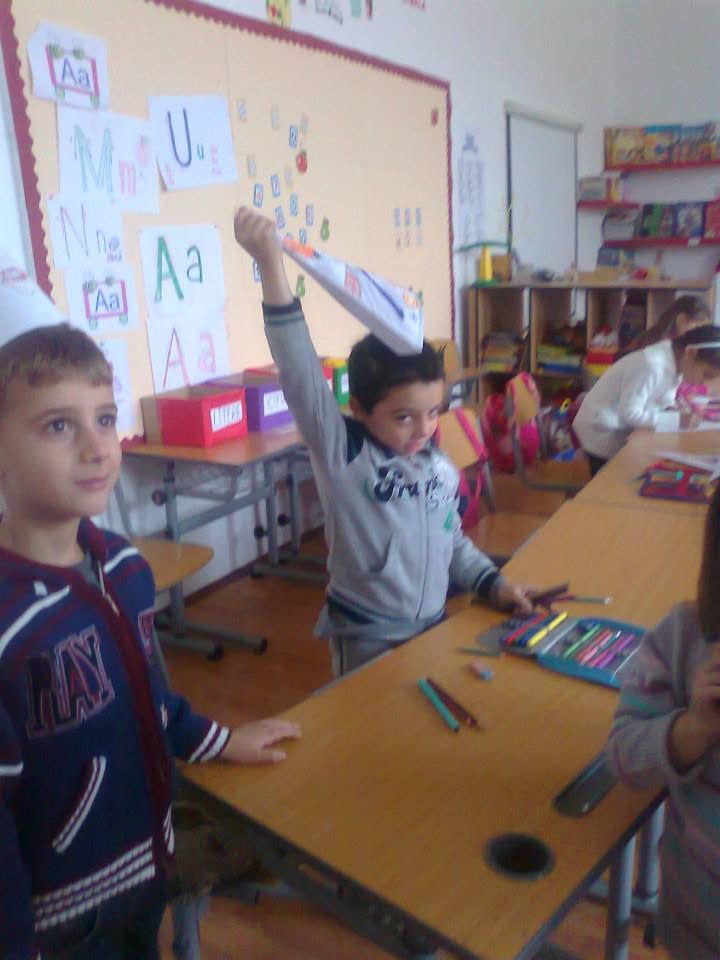 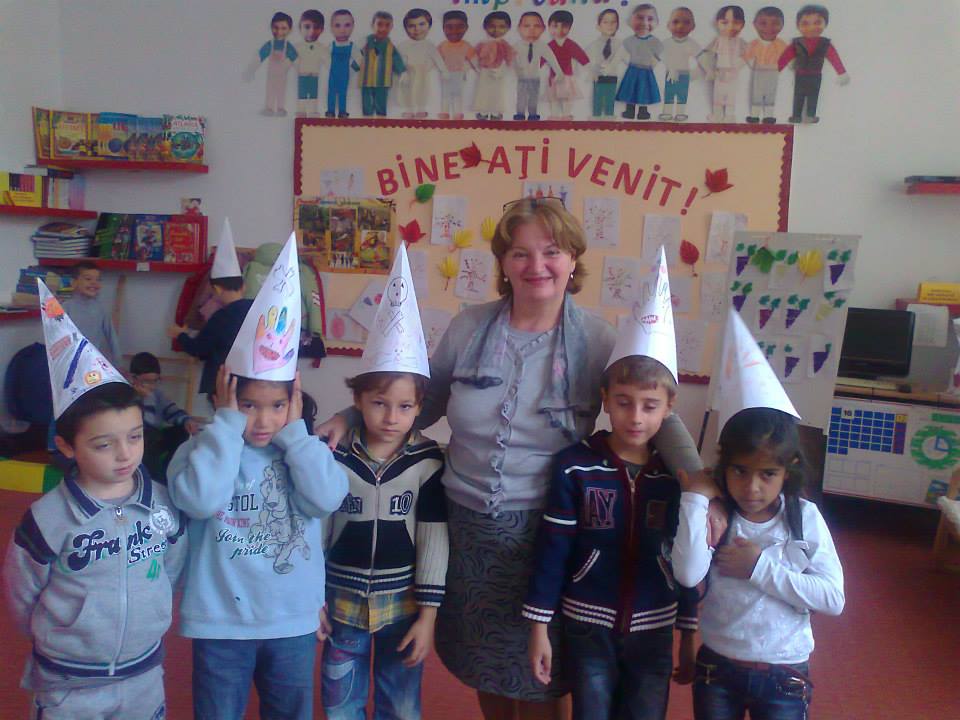 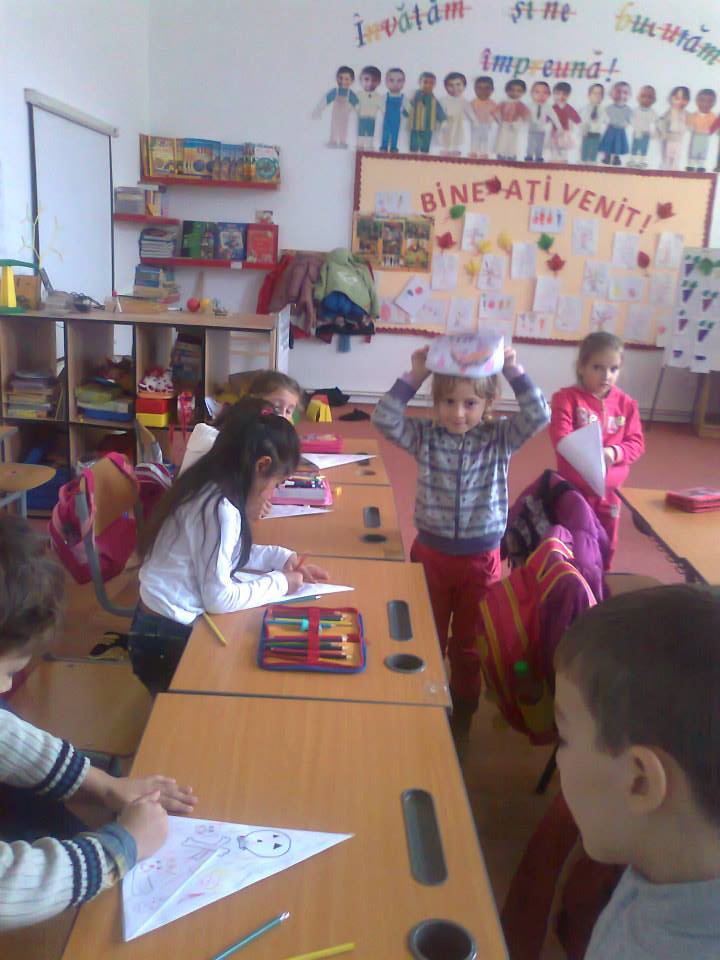 1 DECEMBRIE – ZIUA NATIONALA A ROMANIEI
Mandrii ca suntem romani!
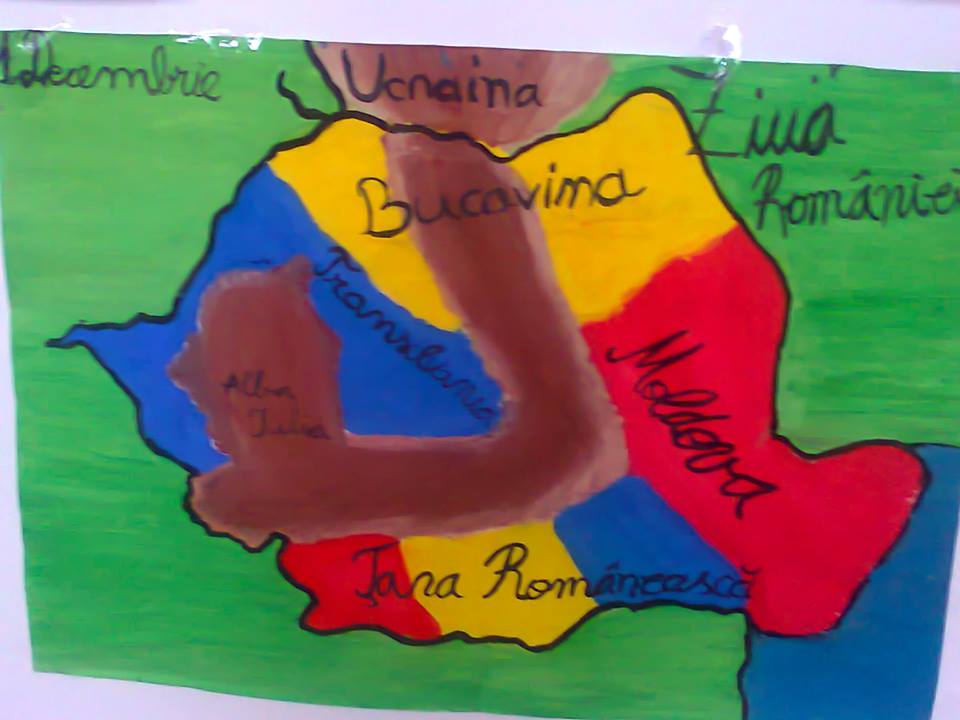 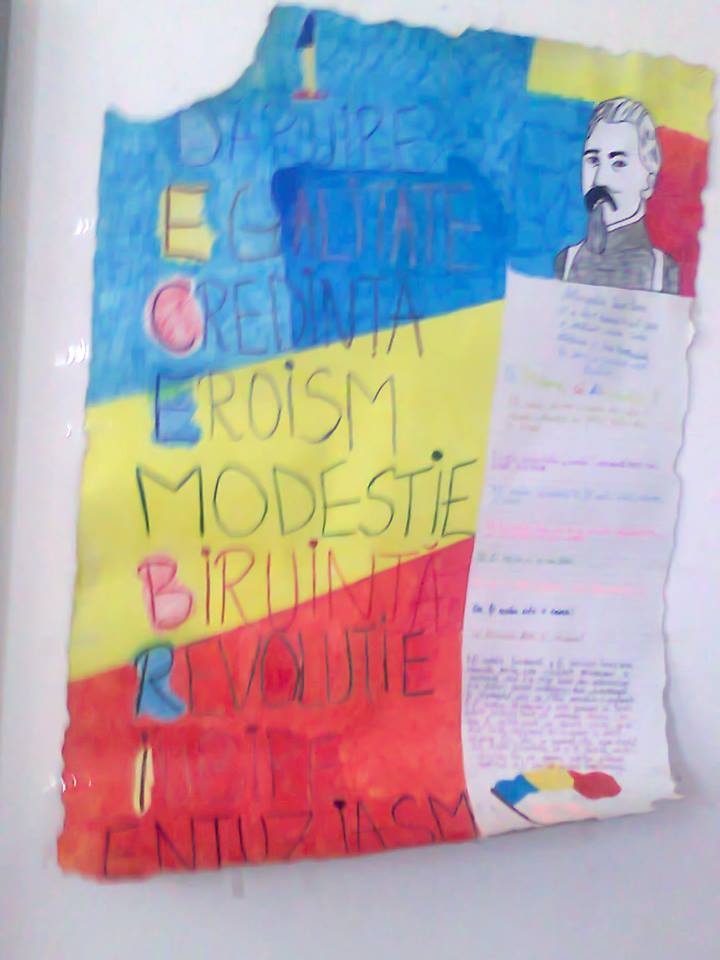 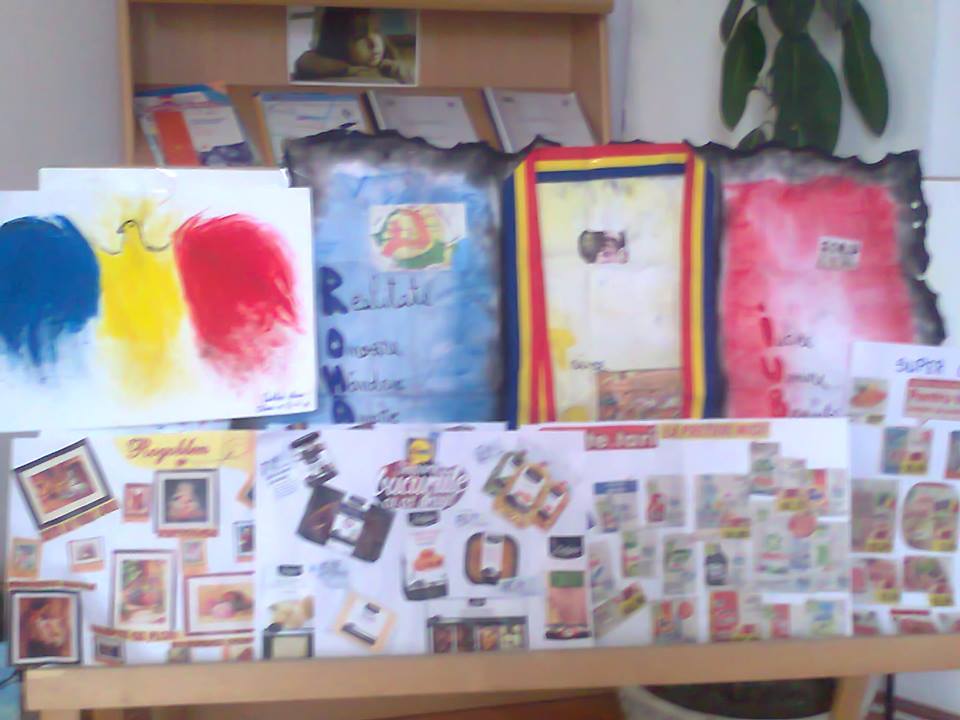 “COLINDAM, COLINEDAM …IARNA!”
Acest eveniment s-a desfasurat in perioada sarbatorilor, cu ajutorul elevilor care ne-au ajutat sa uram un Craciun fericit tuturor cititorilor nostrii care ne-au vizitat.
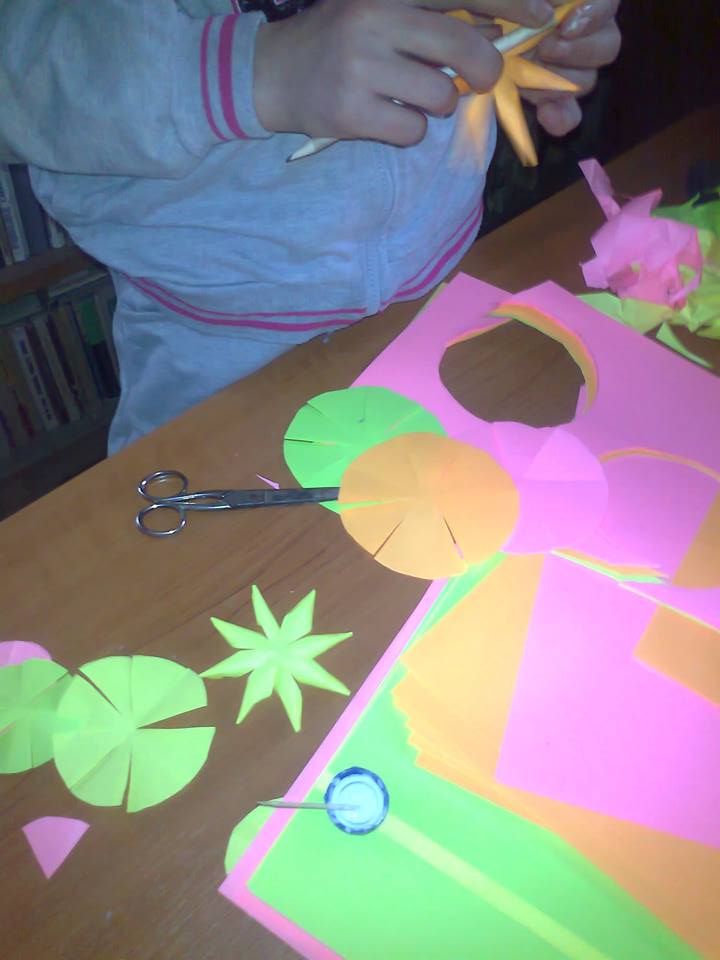 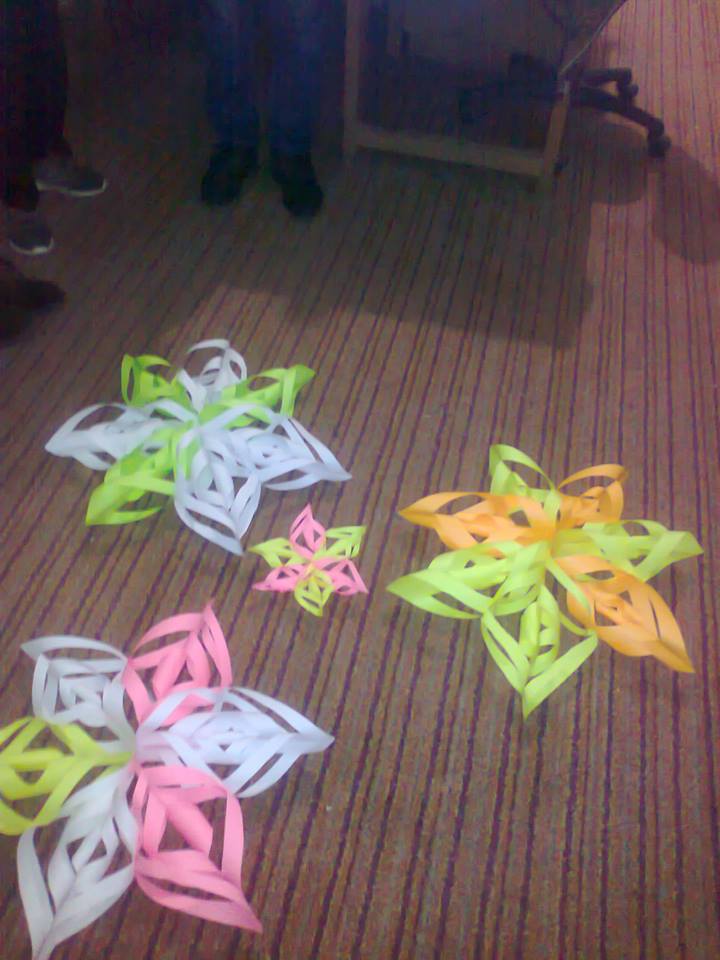 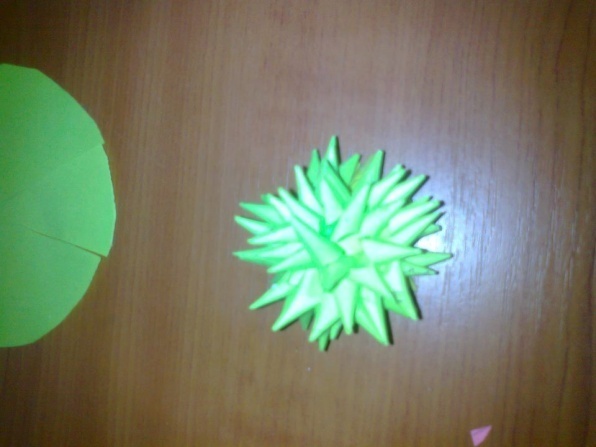 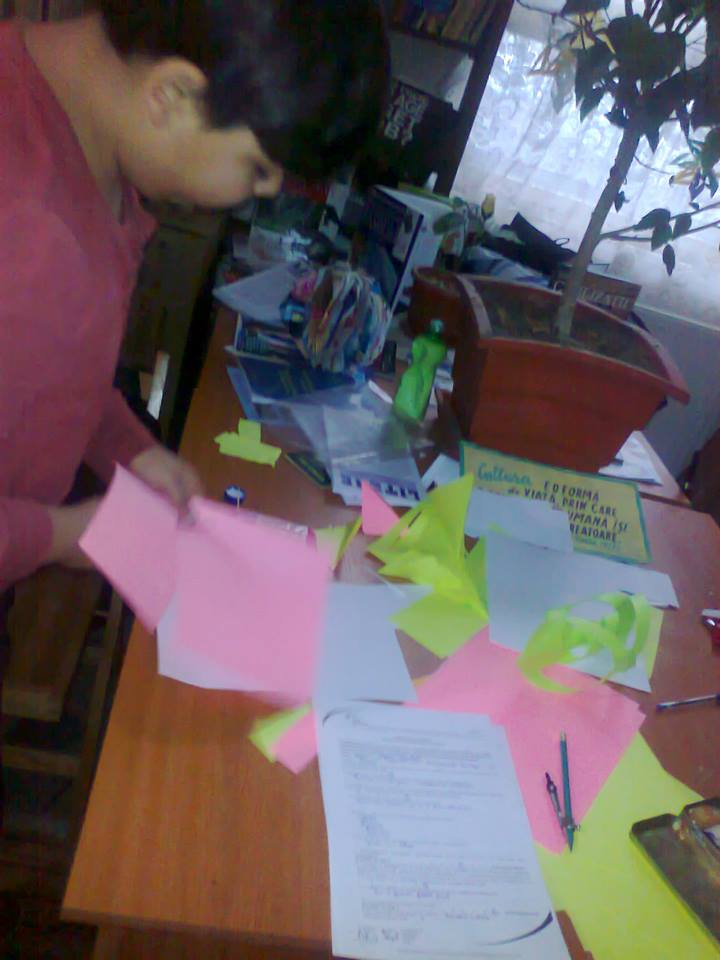 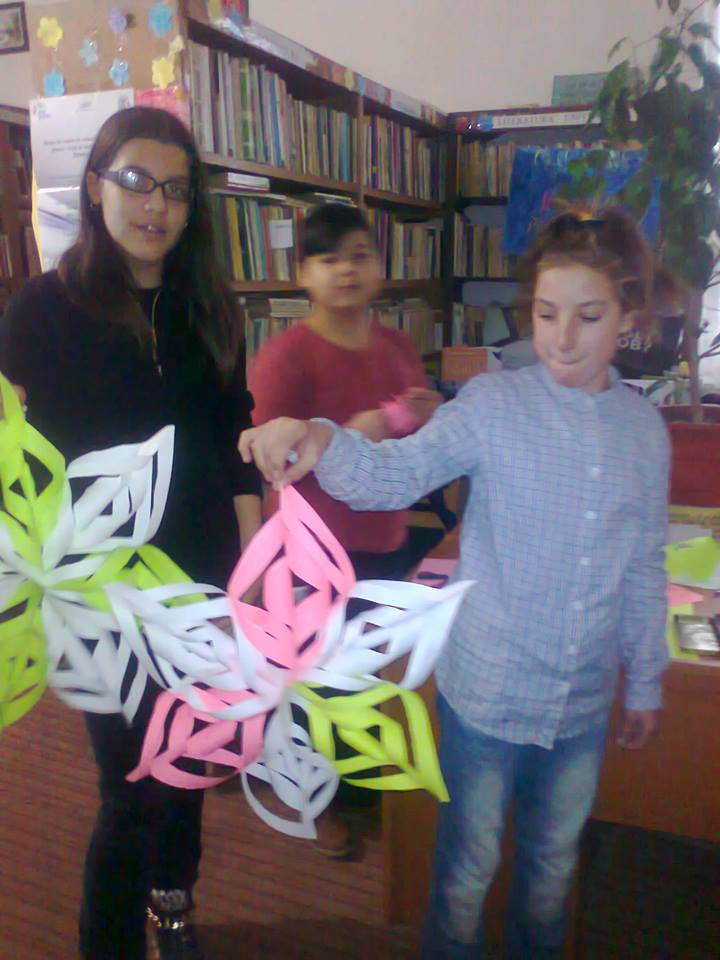 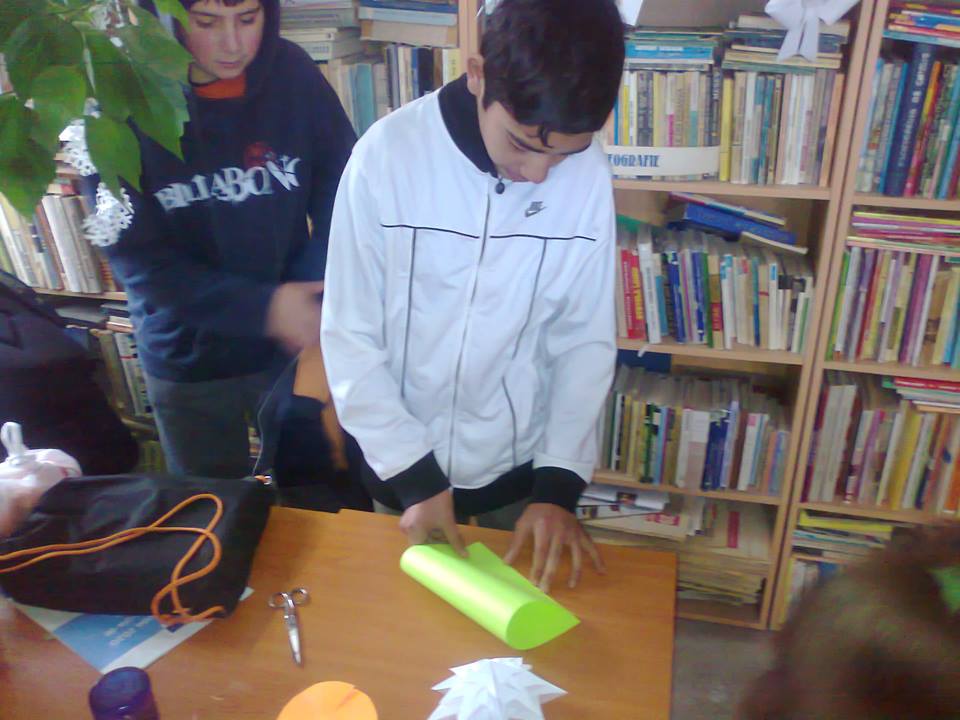 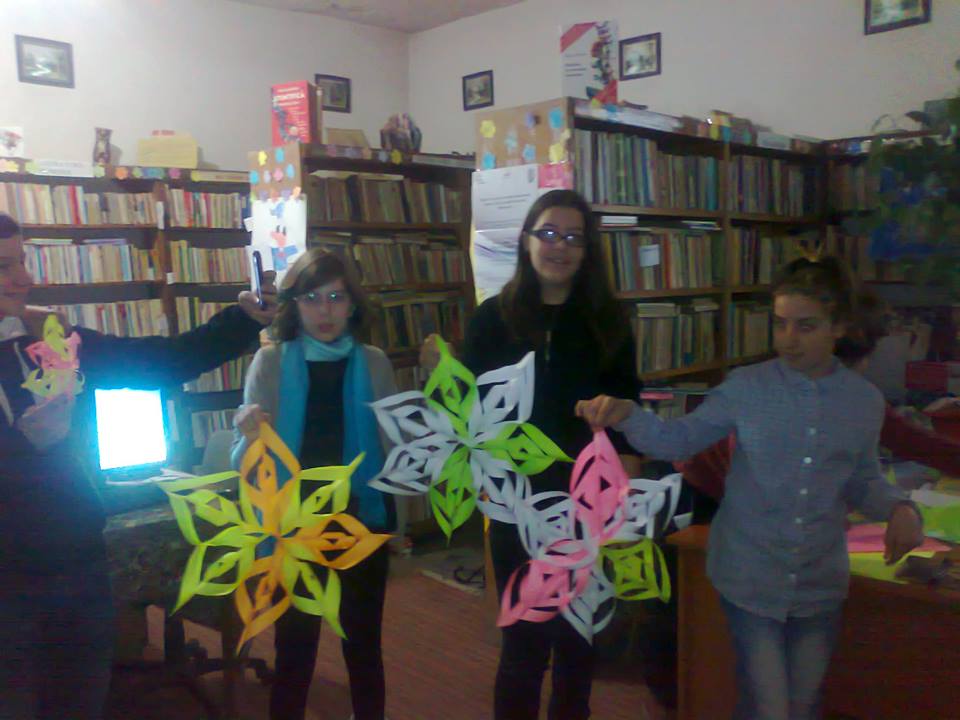